How to play the game of exchange in a changing career landscape? An exploration of peoples̓ career struggles expressed in a Swedish newspaper advice column Ingela  Bergmo-Prvulovic
Paper presented at the 25th ESREA Annual Conference – Life History and Biography Network, Copenhagen, Denmark, University of Aarhus, 2nd – 5th March, 2017. 


Conference Theme: 
Discourses we live by” (’How) Do they benefit the world we live in?
Ingela Bergmo-Prvulovic, Stockholms University, Department of Education, Sweden
An ongoing study…
Focus: What kind of career struggles are ordinary people searching advice and support for in a ”questions and answers column”/Advice column in one of the largest newspaper in Sweden?
Why? During some years in the beginning of 2000s such column expanded in the newspaper – People seemed to be troubled with many types of career struggles
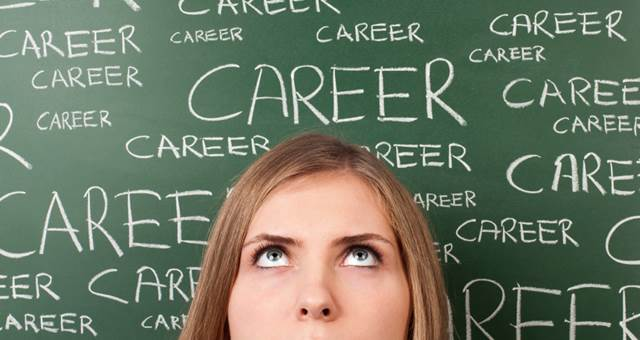 Ingela Bergmo-Prvulovic, Stockholms University, Department of Education, Sweden
Why focus on”questions and answers column”/Advice column?
This study see advice column in daily newspaper as an arena for expressions of peoples communicative actions – peoples thinking of careers is done out loud (See Moscovici, 1984)

People disclose their career struggles in letters to the columnist – these texts are seen as extracts of peoples´biographies, exposing parts of their life history in these texts (see Westin, C. 1974)
By asking for advice, they are seen as striving to regain the feeling of being organisers of their own life course (see Alheit, 2009)  
Peoples´biographies are here considered to be affected by societal changes from what Alheit (2009) describes as a structural perspective.
Ingela Bergmo-Prvulovic, Stockholms University, Department of Education, Sweden
Background
This ongoing study takes its point of departure from the common results of four studies in which the meaning of career is explored in a changing world of working life. 
Tremendous changes have occured in the world of work
A changing landscape of careers – new ways of speaking about career creates uncertainty among both people and actors involved
Ingela Bergmo-Prvulovic, Stockholms University, Department of Education, Sweden
”The career is dead, long live the career” (Hall, 1996)
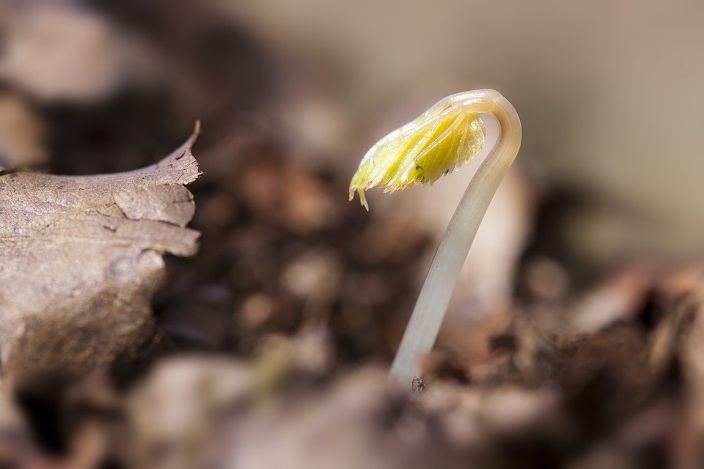 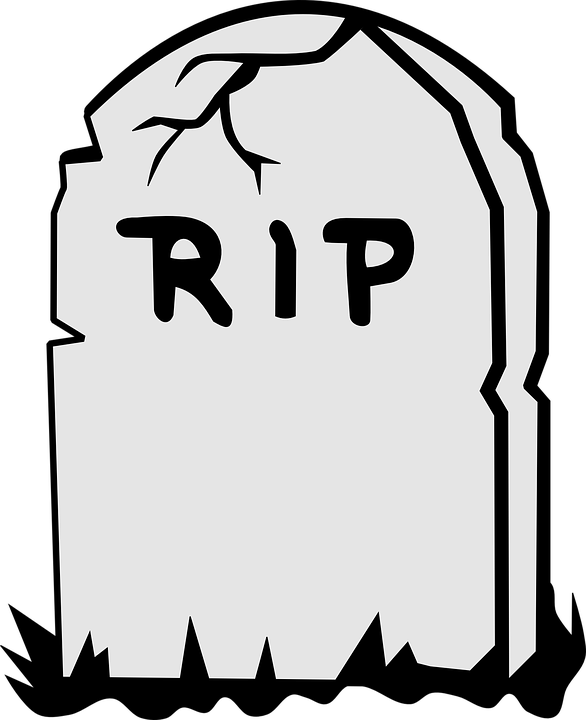 Career
Ingela Bergmo-Prvulovic, Stockholms University, Department of Education, Sweden
Overview of Results: Study 1 and 2
Ingela Bergmo-Prvulovic, Stockholms University, Department of Education, Sweden
Overview of Results: Study 3 and 4
Ingela Bergmo-Prvulovic, Stockholms University, Department of Education, Sweden
”Discourses we live by” – anchored in conflicting logics of career
Ingela Bergmo-Prvulovic, Stockholms University, Department of Education, Sweden
When the rules of the game are rearranged while we are still playing…..How do we know how to play the game?
Ingela Bergmo-Prvulovic, Stockholms University, Department of Education, Sweden
Purpose of this ongoing study
The aim is …
to explore what kind of career struggles people express and search support for in a career advice column in a Swedish Daily Newspaper,
to disclose what kind of social representations on career that seems to guide peoples̓ thinking in their questions
to analyze how these issues and social representations relate to commonly held discourses on career phenomena in contemporary working life
Ingela Bergmo-Prvulovic, Stockholms University, Department of Education, Sweden
Theoretical framework
This study takes its standpoint in the theory of social representations (Moscovici, 1984, 2001, 2008), in order to understand how groups of people socially construct common thoughts of career as a phenomena, and become bearers of such social representations of career.
Ingela Bergmo-Prvulovic, Stockholms University, Department of Education, Sweden
Social representations are by Moscovici (1973) defined as…
…a system of values, ideas and practices with a twofold function: first, to establish an order which will enable individuals to orientate themselves in their material and social world and to master it; and secondly to enable communication to take place among members of a community by providing them with a code for social exchange and a code for naming and classifying unambiguously the various aspects of their world and their individual group history (Moscovici, 1973, p. xiii)
Ingela Bergmo-Prvulovic, Stockholms University, Department of Education, Sweden
Methodology – Data collection
Career questions published in the Swedish Daily News (DN) during the years between 2011-2015 were identified and downloaded after a searching procedure in the Retriever Database.

The searching procedure applied the searching terms ”Dagens Nyheter” (Daily News) AND ”Karriärrådgivaren” (The Career Counselor).

Initial search resulted in 111 hits. Some hits did not refer to the question columns and were therefore excluded. Altogether 99 published question columns were included in the material for analysis.
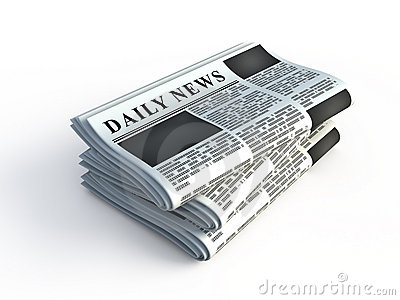 Ingela Bergmo-Prvulovic, Stockholms University, Department of Education, Sweden
Analysis of data
The analysis of data is based upon qualitative content analysis with an initial inductive approach (Graneheim & Lundman, 2004; Hsieh  & Shannon, 2005).

The texts were read, coded and sorted into sub-categories, and categories. Categories with same or similar content were brought together, and resulted in 9 overall themes. These themes are presented descriptively in the presentation of the results.
Ingela Bergmo-Prvulovic, Stockholms University, Department of Education, Sweden
Preliminary results
Ingela Bergmo-Prvulovic, Stockholms University, Department of Education, Sweden
Interpretation of the results
Several career struggles are guided by social representations in their thinking, that refers to career as hierarchical/social climbing, (Theme 1,2, 3 and 7). These themes, together with the 5th theme, are also guided by the social representation of career as an uncertain outcome.
All themes (1-9) are guided by the social representation of career as
a game of exchange, between expected efforts and expected outcomes, and rewards, that involves both personal and social meanings (Bergmo-Prvulovic, 2013). However, people are clearly struggling more with the social meanings in search for transparent outcomes, recognition, appreciation. 
Career struggles also have a relational character.
Ingela Bergmo-Prvulovic, Stockholms University, Department of Education, Sweden
How do these struggles relate to commonly held discourses on career phenomena?
First, they express an everyday knowledge of career, referring to ”traditional views” on career” - anchored in past working life conditions – now challenged in the new world of work.
 
Second, they struggle against the dominating discourse regarding career as solely a strategy for achieving organizational goals. They search for how to understand the social meaning of career, related with traditional views.  They search for a relational perspective – how career is a mutual relationship between employer and employee.
Ingela Bergmo-Prvulovic, Stockholms University, Department of Education, Sweden
Ingela Bergmo-Prvulovic, Stockholms University, Department of Education, Sweden